Rapid and reliable IFN-γ sensing in sweat through a novel sensor
Biosensor for Monitoring of IFN-γ in Eccrine Sweat
Detection of IFN-γ at low concentrations while avoiding interference from similar biomolecules
Aashay Kothari1, Badrinath Jagannath1, Sriram Muthukumar2, Shalini Prasad1
The University of Texas at Dallas, Richardson, TX, 75080
EnLiSense LLC, Allen, TX 75013
INTRODUCTION
MATERIALS & METHODS
CONCLUSIONS & FUTURE WORK
Like serum, sweat contains various Inflammatory molecules that function as useful biomarkers for assessing body’s physiological state.

IFN-γ is a critical biomarker found in abundance during various types of bacterial/viral infections and during tumor/cancer growth.

A stable electrochemical sensor is imperative for the accurate and precise detection of IFN-γ in sweat.
Proof-of-feasibility of a sensing apparatus in the detection of IFN-γ in sweat.

Developed sweat sensor can detect a wide spectrum of IFN-γ levels found in healthy and sick individuals.

Future work will focus on real-time, continuous monitoring of IFN-γ concentrations in healthy and sick subjects.

Sweat IFN-γ levels will be correlated with serum levels to better understand sweat cytokine expression.
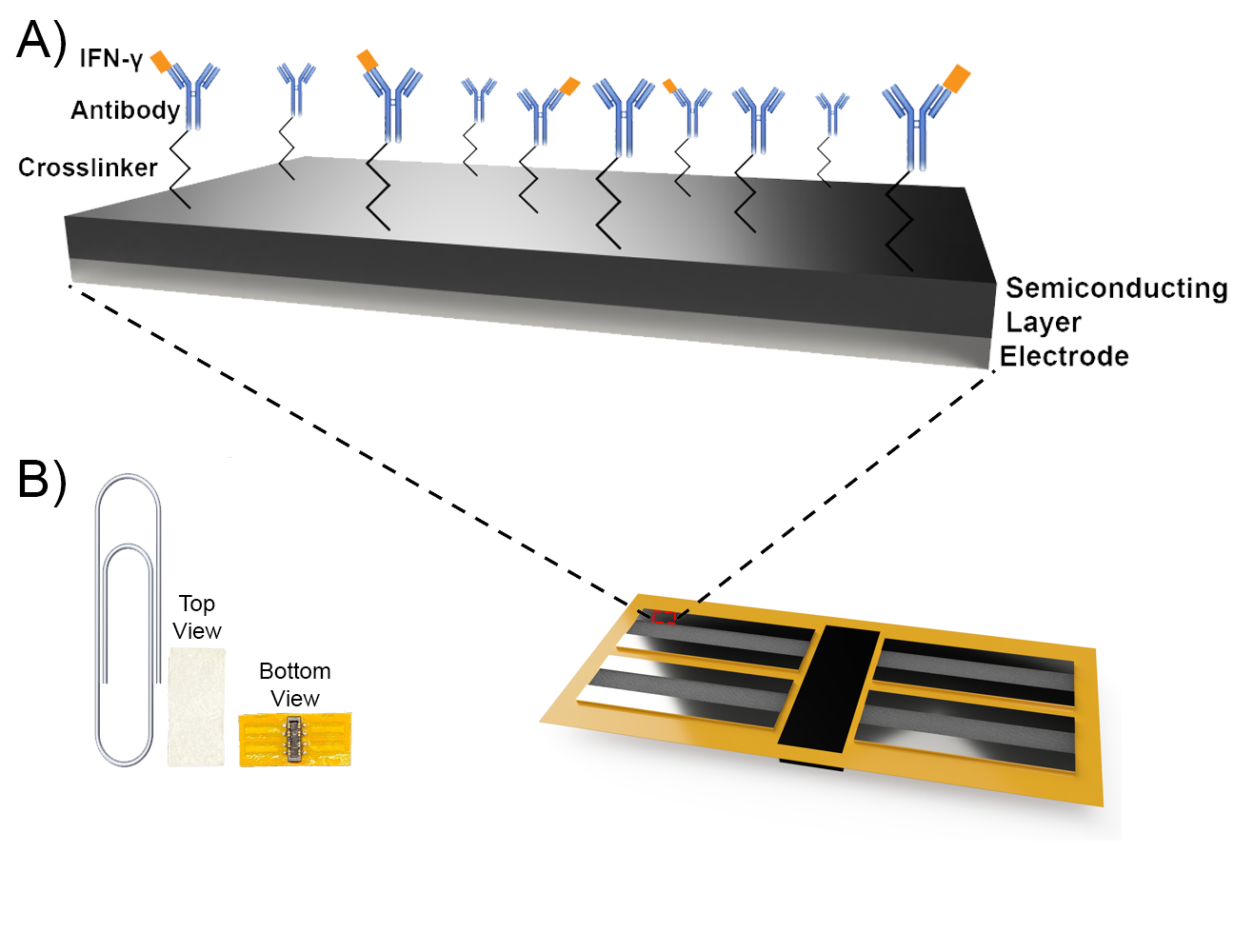 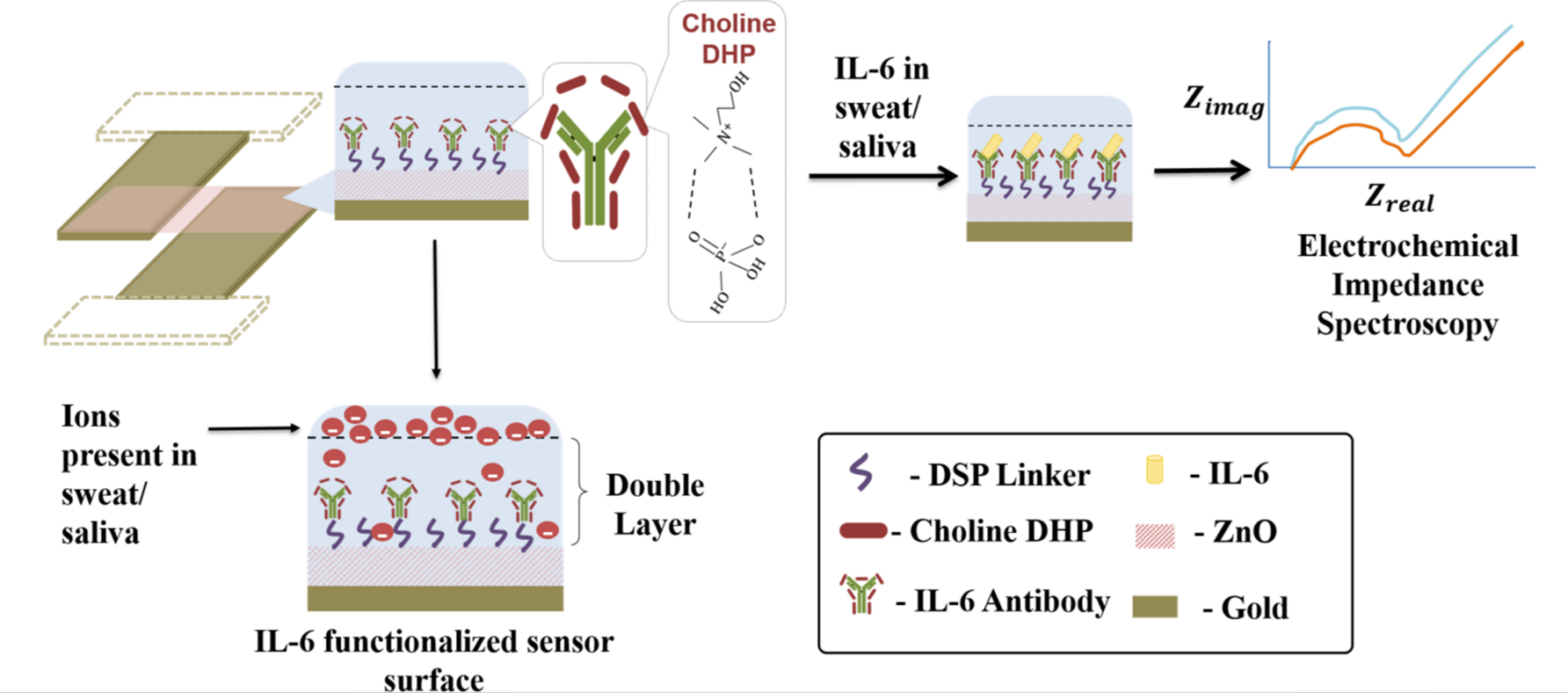 OBJECTIVES & INNOVATION
REFERENCES
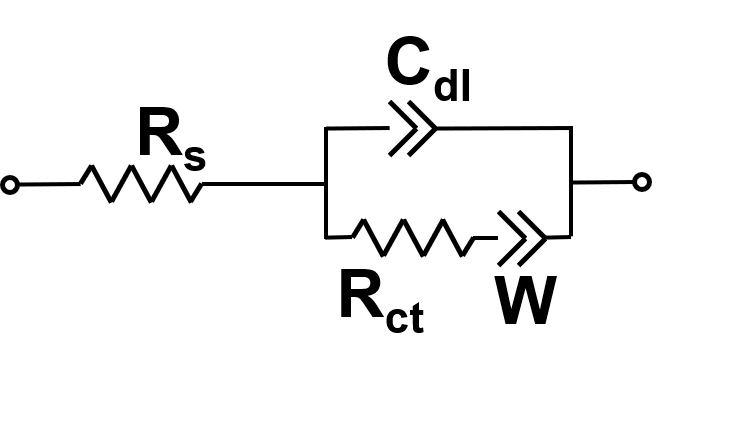 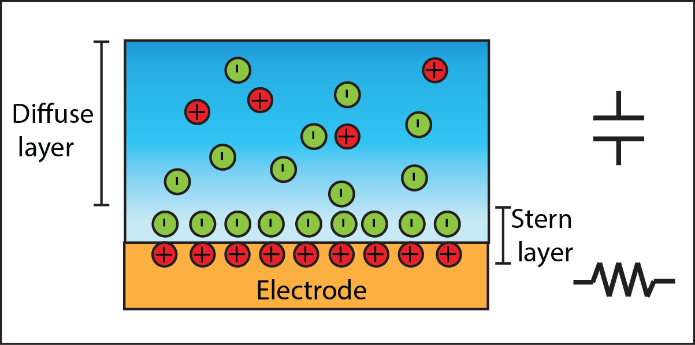 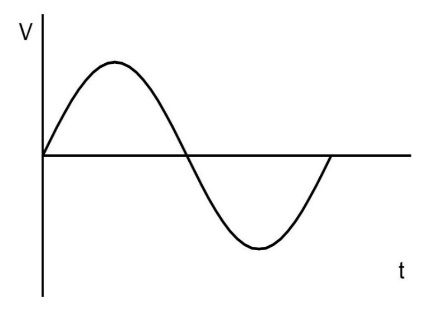 Jagannath et al., Analytica Chimica Acta (2018): 1016, 29-39

Jagannath et al., Bioengineering & Translational Medicine (2021): 10220

Dai et al., Plos One (2013): 67666

Jorgovanovic et al., Biomarker Research 8 (2020): 49
Sinusoidal Input Voltage
RESULTS
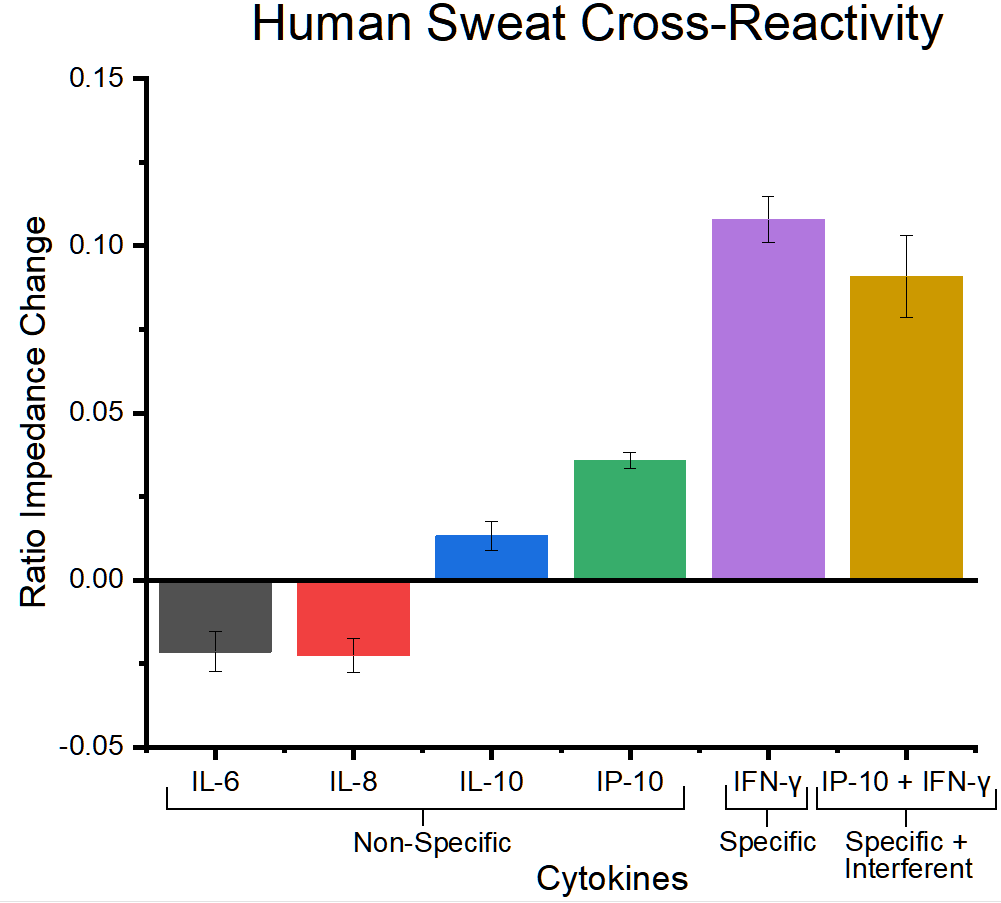 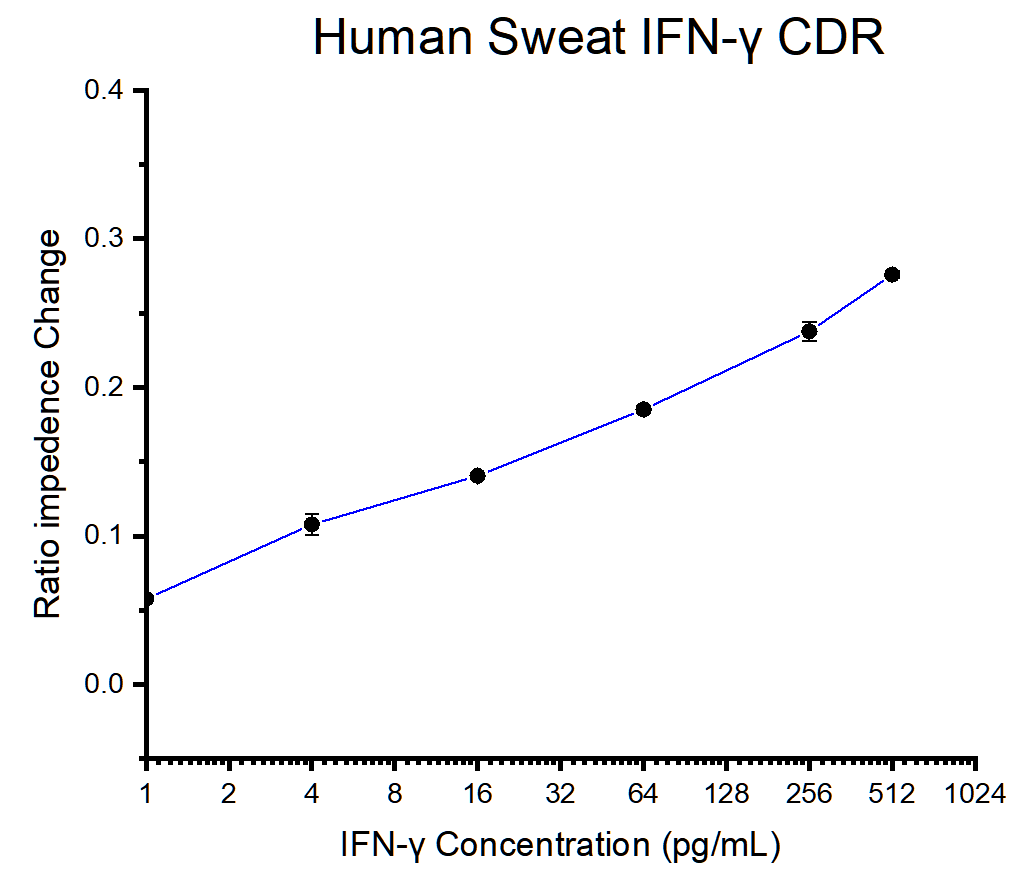 ACKNOWLEDGMENTS
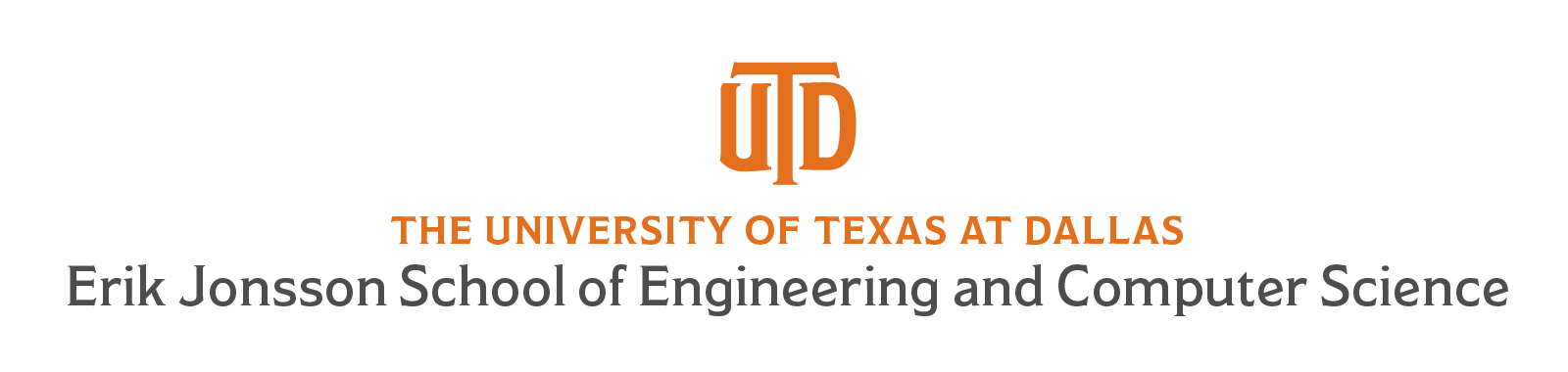 Inference:
Both accurate and precise detection of IFN-γ at concentrations as low as 1 pg/mL and as high as 512 pg/mL with high sensitivity.

Specific detection of IFN-γ only, even in the presence of high concentrations of similar extraneous molecules found inherently in sweat.
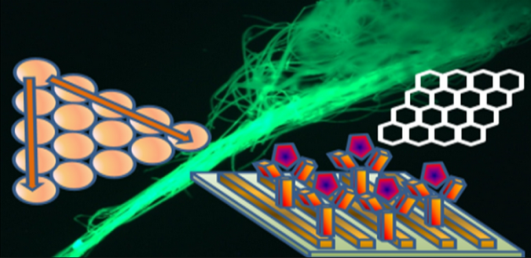 Biomedical Microdevices and Nanotechnology Laboratory
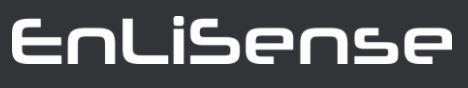 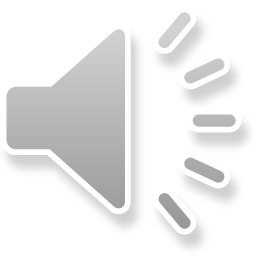